B. Sc.I Sem.IMathematicsDSC-6A Calculus
Unit- 1 Mean Value Theorem and Indeterminate Forms
Mean Value Theorem
Introduction- If a function f(x)is defined over an interval [a,b].  Let   c ∈ [a,b] and if the function f has a special property at c, then c is called mean value and the property is known as mean value theorem.
          In this unit we see three mean value theorems.      
 Intervals – A number x is said to belongs to
        i) a closed interval [a,b], if a ≤ x ≤ b.
        ii) an open interval (a,b), a < x < b.
Rolle’s theorem- If function f(x) is           i) continuous in closed interval [a,b]          ii) differentiable in the open interval (a,b) and           iii) f(a) = f(b)  then there exist at least one value c ∈ (a,b) such that f’(c) = 0.
Proof- Since, f is continuous [a,b]. Hence, f is bounded in [a,b] and so it attains its bounds.
   Let M be a least upper bound and m be greatest lower bound of f in [a,b].
  Case I- Let M= m, then f(x)= M= m, for every x ∈ (a,b).
          This means that f(x) is a constant function in (a,b).
   ∴  f’(x) = 0,  ∀ x ∈ (a,b)
 at each point c ∈ (a,b), we have, 
       f’(c) = 0
Hence, in this case theorem is true.
Lagrange Mean Value Theorem- If function f(x) is           i) continuous in closed interval [a,b]          ii) differentiable in the open interval (a,b)  then there exist at least one value c ∈ (a,b) such that
Cauchy’s Mean Value Theorem- If function f(x) is           i) continuous in closed interval [a,b]          ii) differentiable in the open interval (a,b)           iii) g’(x) ≠ 0, ∀ x ∈ (a,b) then there exist at least one value c ∈ (a,b) such that
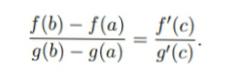 Geometrical Interpretation of Rolle’s Theorem
In the given graph, the curve y = f(x)  is continuous between x =a  and x = b and at every point, within the interval, it is possible to draw a tangent and ordinates corresponding to the abscissa and are equal then there exists at least one tangent to the curve which is parallel to the x-axis.
Geometrical Interpretation of Lagrange’s mean value Theorem
In the given graph the curve y = f(x)  is continuous from x = a and x = b and differentiable within the closed interval [a,b] then according to Lagrange’s mean value theorem, for any function that is continuous on [a, b] and differentiable on (a, b) then there exists some c in the interval (a, b) such that the secant joining the endpoints of the interval [a, b] is parallel to the tangent at c.
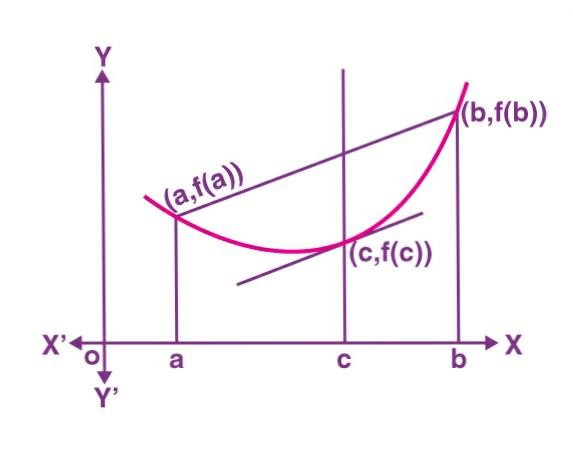